Contemporary U.S.
A. Society has changed over the past 50 years. WHY?
1. New waves of immigration
2. Scientific and technological advances
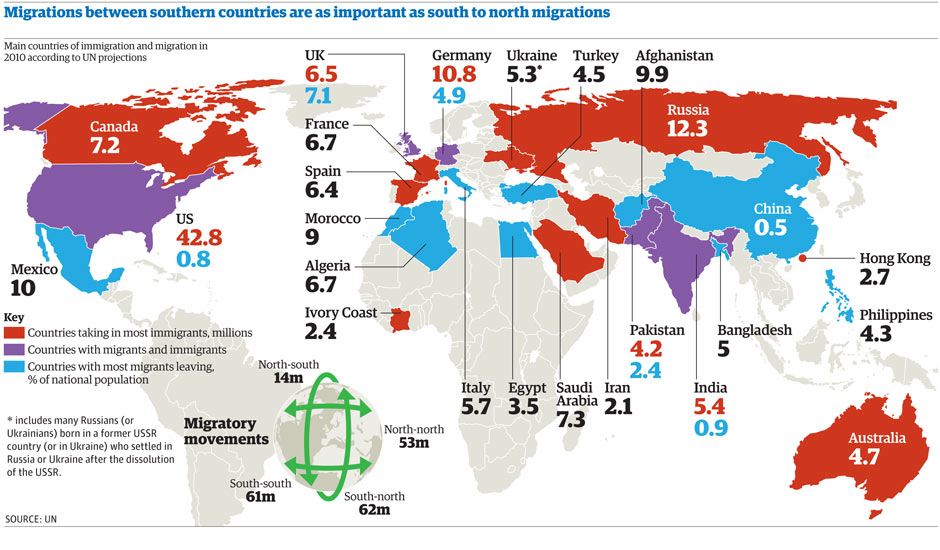 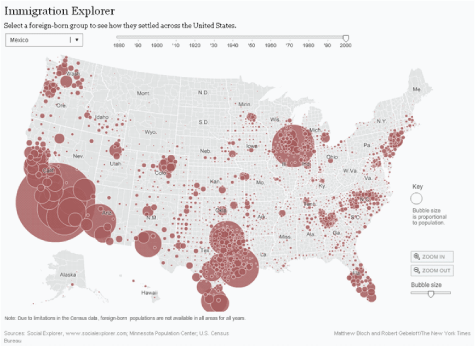 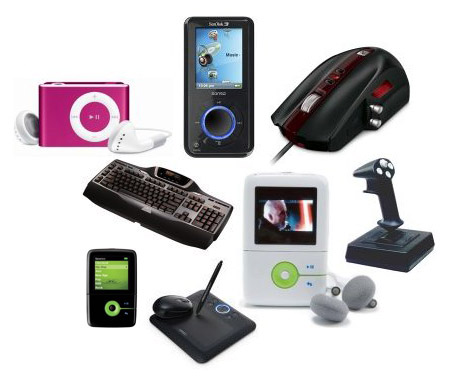 B. Immigration Issues
1. Since 1970, immigration has increased from Asia & Latin America
2. Political freedom & economic opportunities pull people to the U.S.
a. Cubans fled to Florida after Castro seized power in 1959
b. Mexicans came in search of jobs.
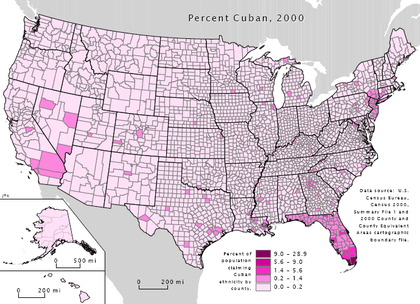 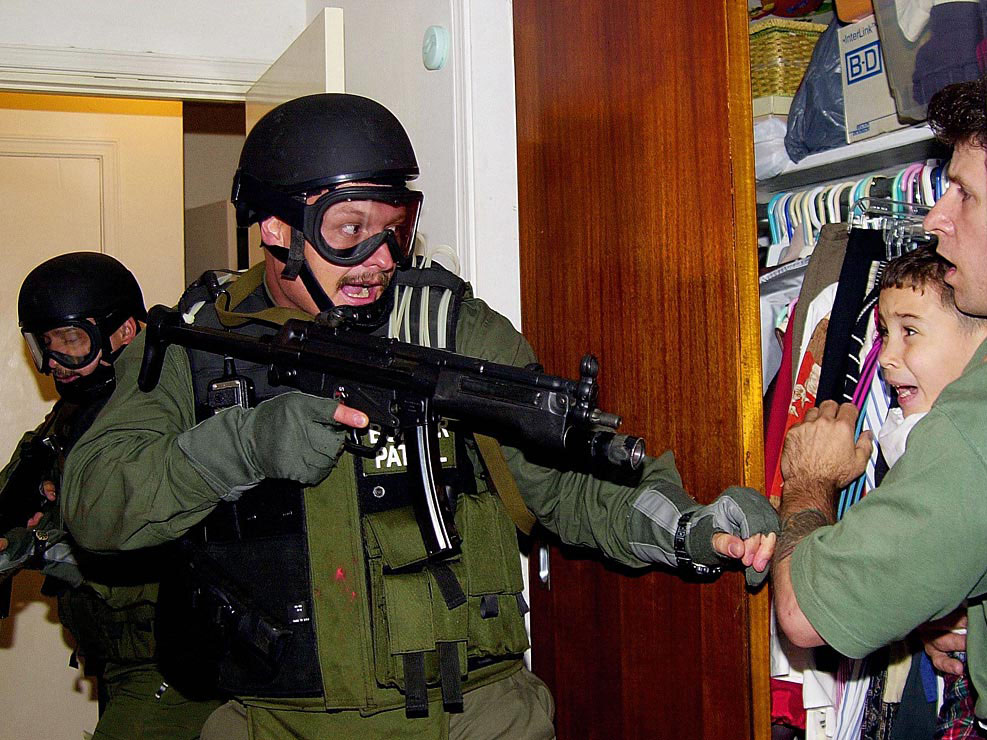 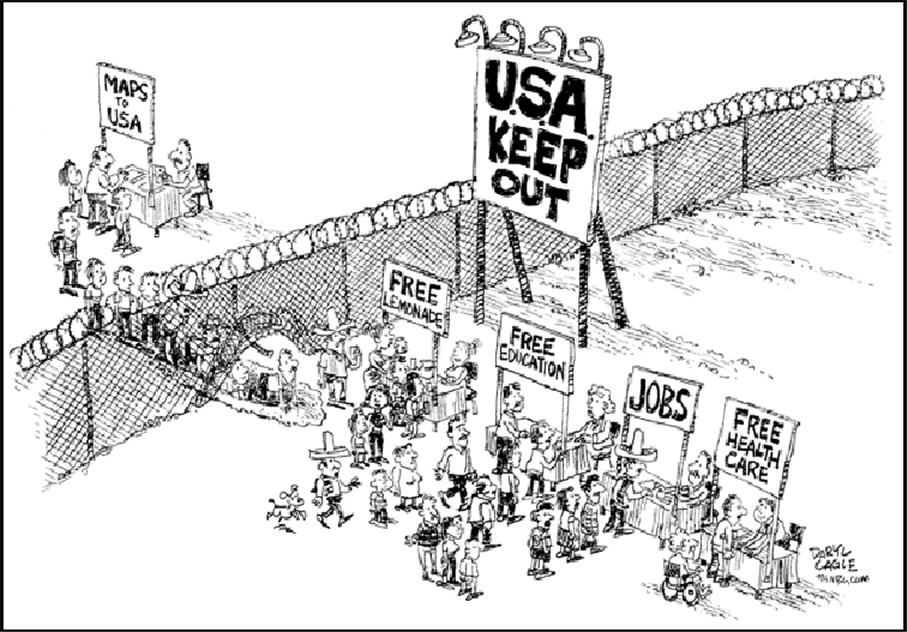 3.  Effects of Immigration Policies:
a. Strain on govt services (ie schools, supported by tax dollars)
b.  Offering bilingual education (expensive)
c. Policing the border in TX, AZ, & NM to prevent immigration
d. Debate over citizenship for illegal immigrants
e. Signs & instructions in Spanish
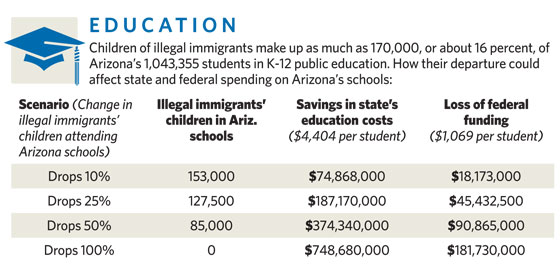 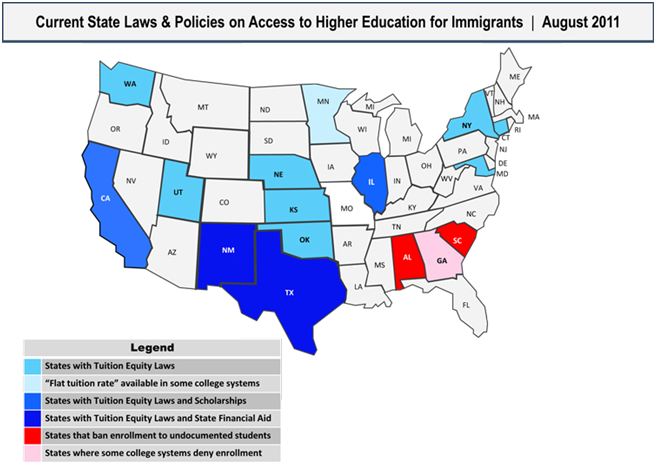 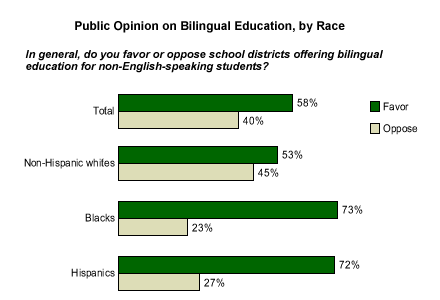 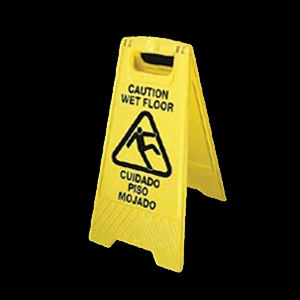 4. Contributions of Immigrants:
a. Diversity of music, the arts, and literature
b.  Immigrants take low paying, manual labor jobs
c. Expanded source of engineers & scientists esp. from Asia & Eastern Europe
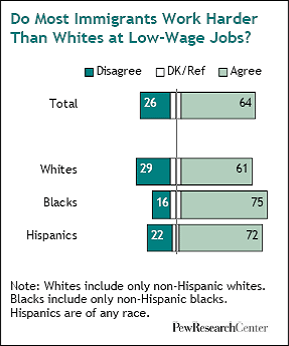 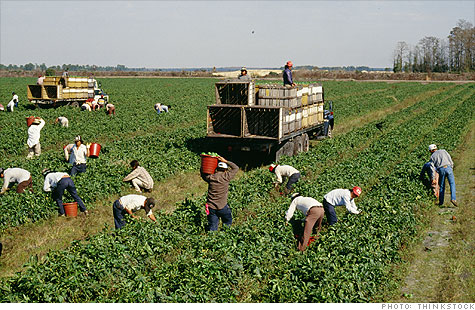 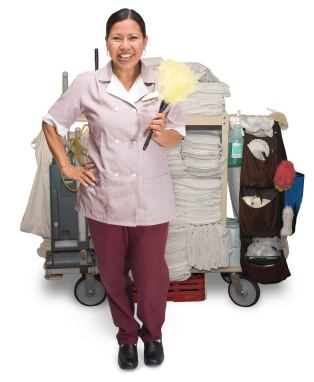 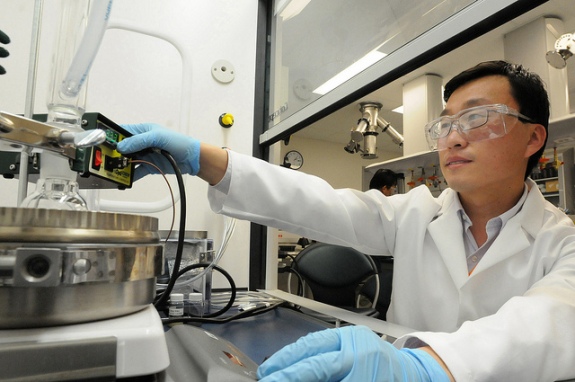 C. Advancements in Technology
1. The Space Program supported by JFK in the 1960s was a triumph.
a. John Glenn (1962) = 1st American to orbit in space
b. Neil Armstrong (1969) = 1st person to step on the moon – “That’s one small step for man, one giant leap for mankind.”
c. Sally Ride (1983) = 1st U.S. female astronaut to orbit in space.
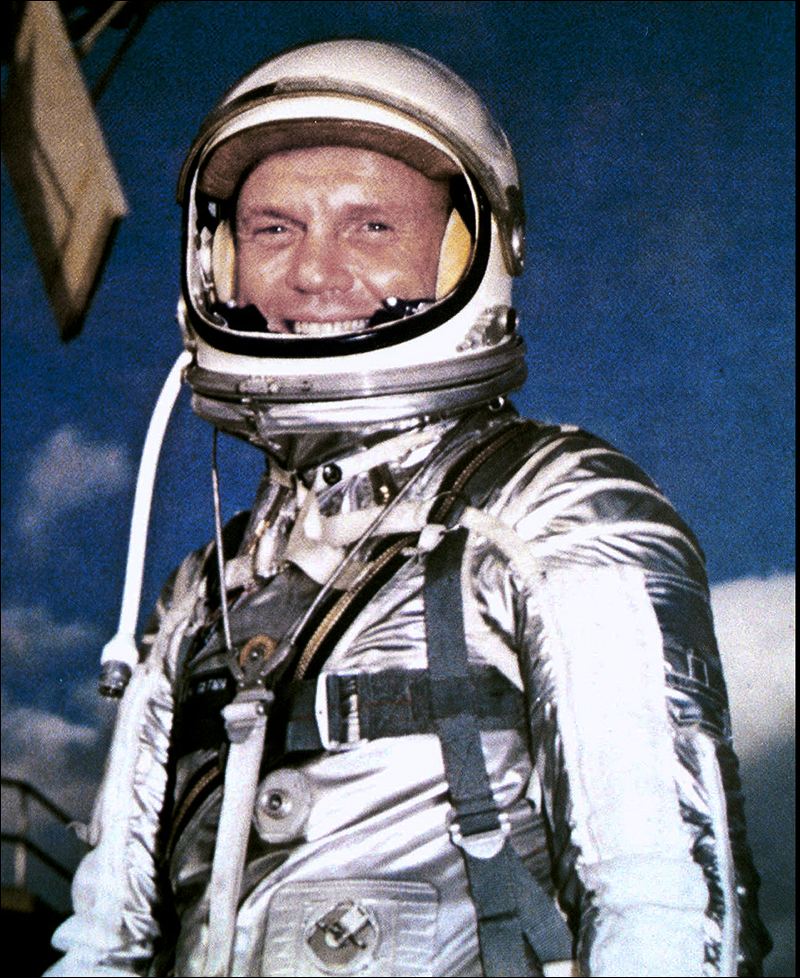 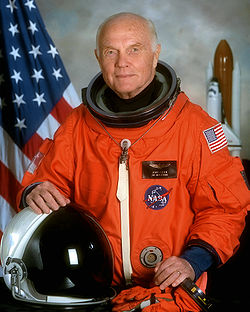 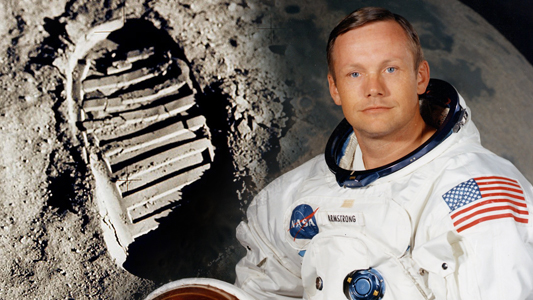 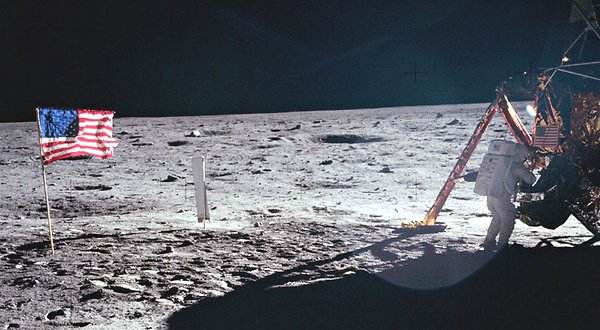 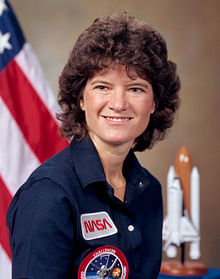 2. Improvements in technology and media = better access to global views and information for rural areas, businesses, and consumers
a. cable TV
b. 24 hour new programs (ie. CNN)
c. Cellular phones with GPS capability
d. World Wide Web
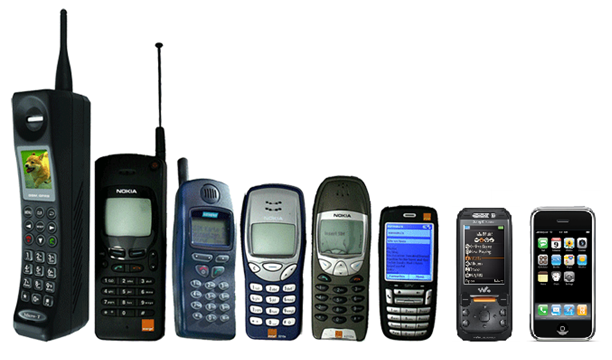 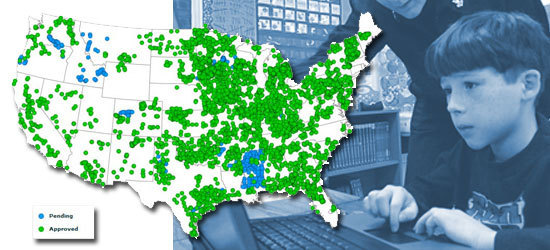 3. Changes in Work, School, and Health Care
a. Telecommuting – people work from home via the internet
b. Distance Learning = people can take online courses.
c. Rapid growth of service industries related to technology (computer repair, on-line sales, & costumer service)
d. Computer-controlled robotics reduced need for factory workers
e. Medical research including Dr. Jonas Salk (developed polio vaccine), artificial hearts, MRI, & organ transplants
f.  Telecommunications enabled American companies to use outsourcing and offshoring to hire overseas employers for low wages.
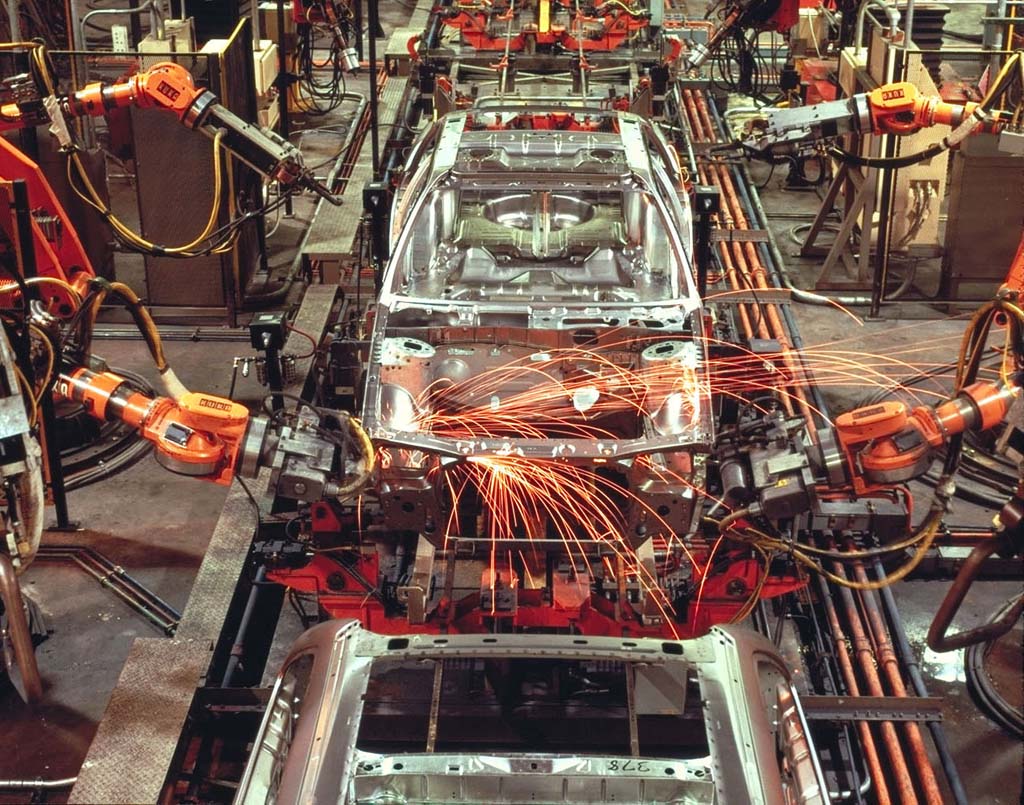 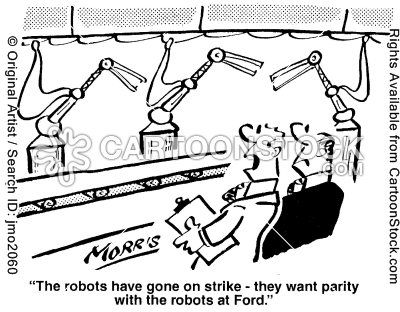 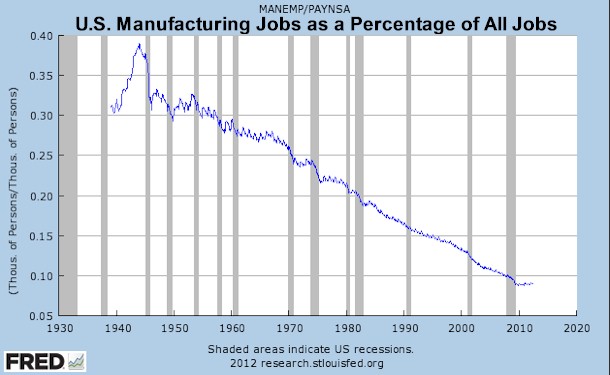 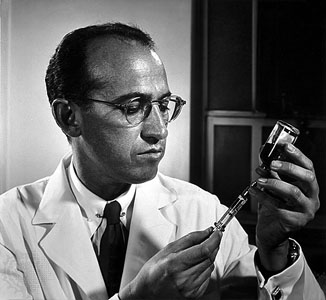 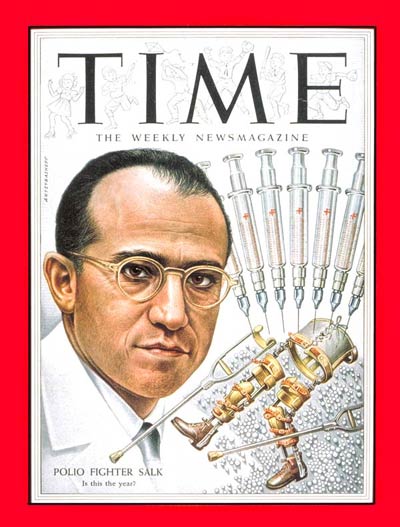 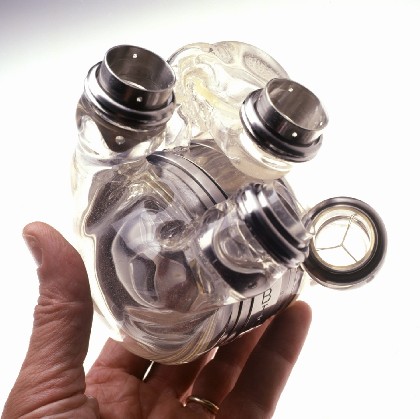 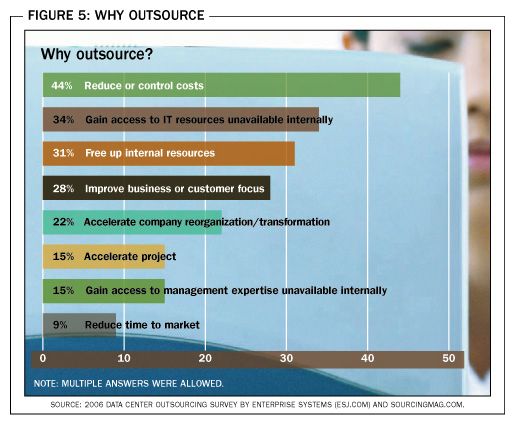 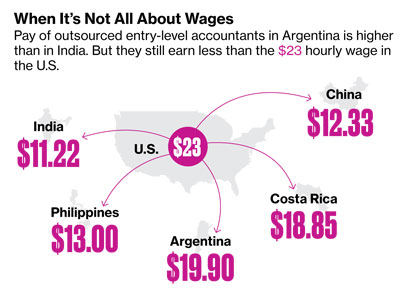